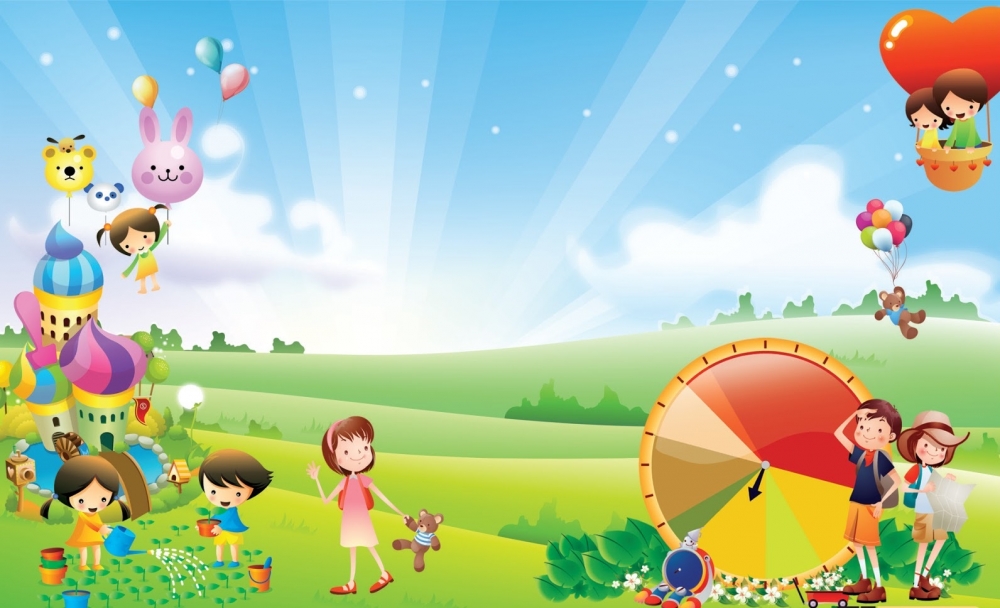 «Все профессии важны, все профессии нужны»
                                       
Выполнили: 
воспитатели МДОУ «Детский сад №40»  
Бакулина Л. В.
Трямкина И. В.
ЦЕЛЬ: формировать у детей представления о профессиях  взрослых.
Задачи:  Знакомство детей с трудом взрослых в ближайшем окружении:
Образовательные:
Учить отображать представления о трудовых процессах взрослых в сюжетно-ролевых играх, передавая в игре отношение взрослых к работе.Развивающие:
Расширять знания детей о профессиях, об их значимости в обществе;
Воспитательные:
Воспитывать в детях чувство уважения к труду взрослых.
ЗНАКОМСТВО С ПРОФЕССИЕЙ «ВРАЧ И МЕДСЕСТРА»
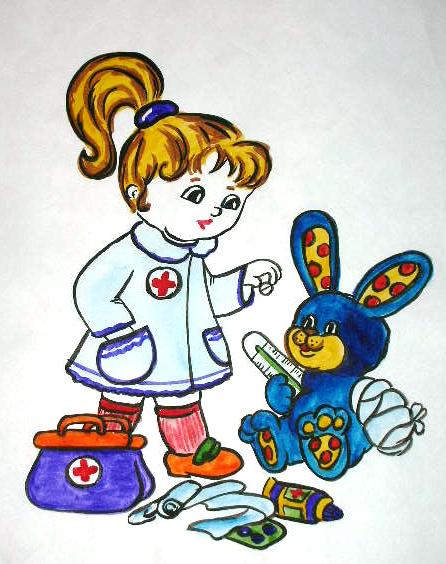 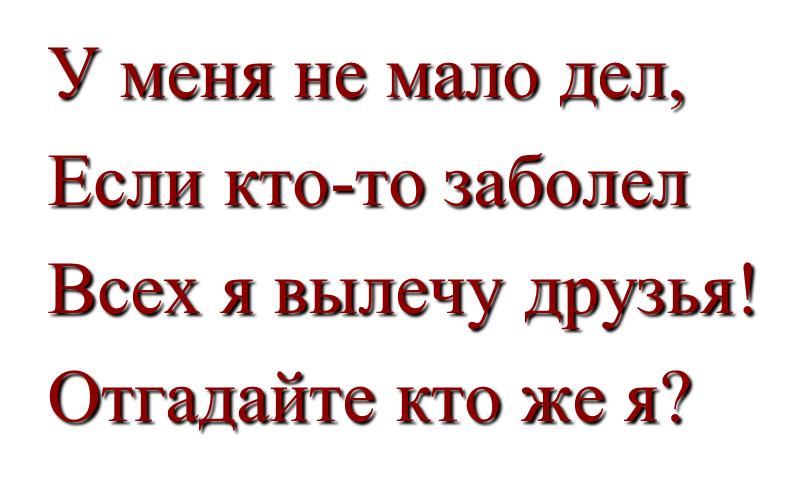 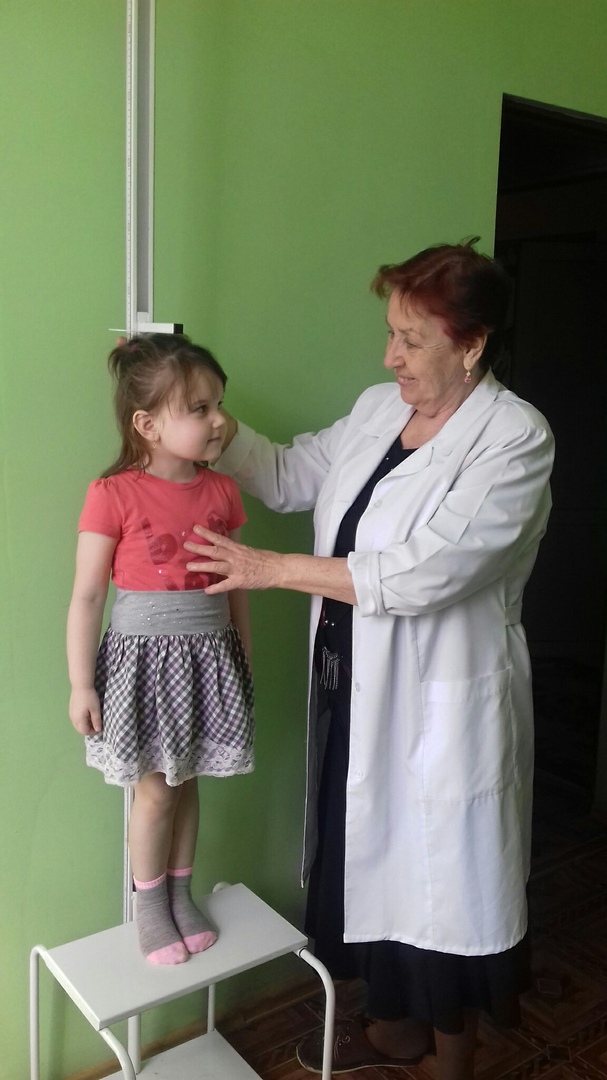 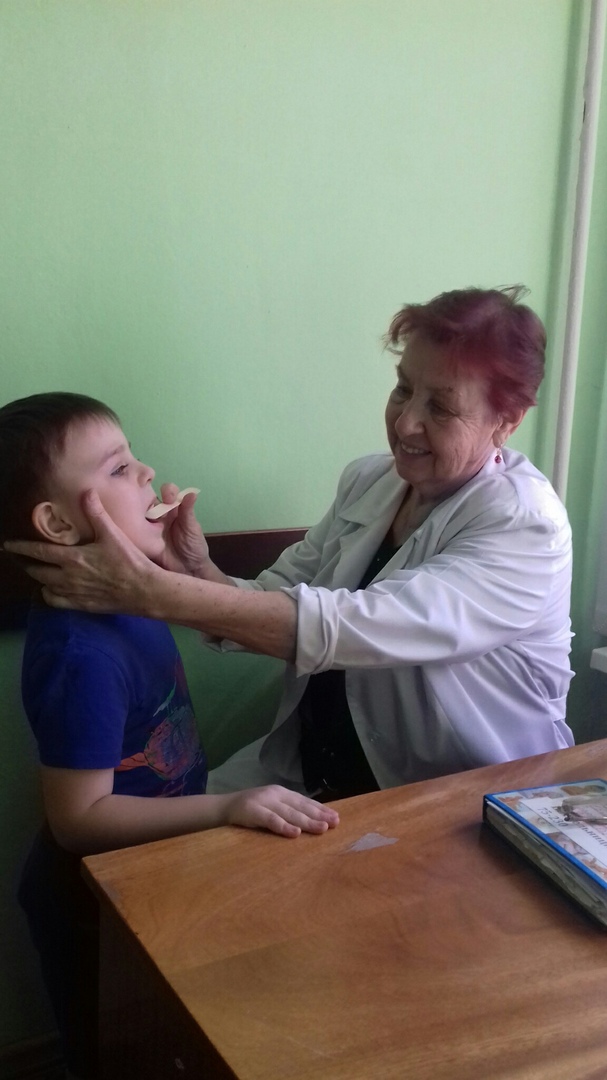 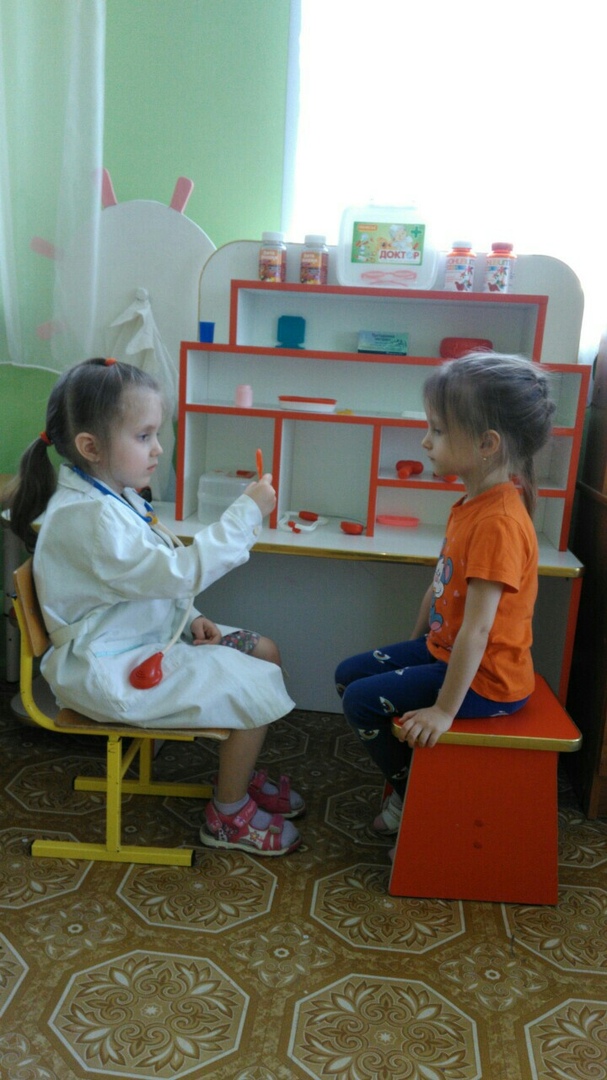 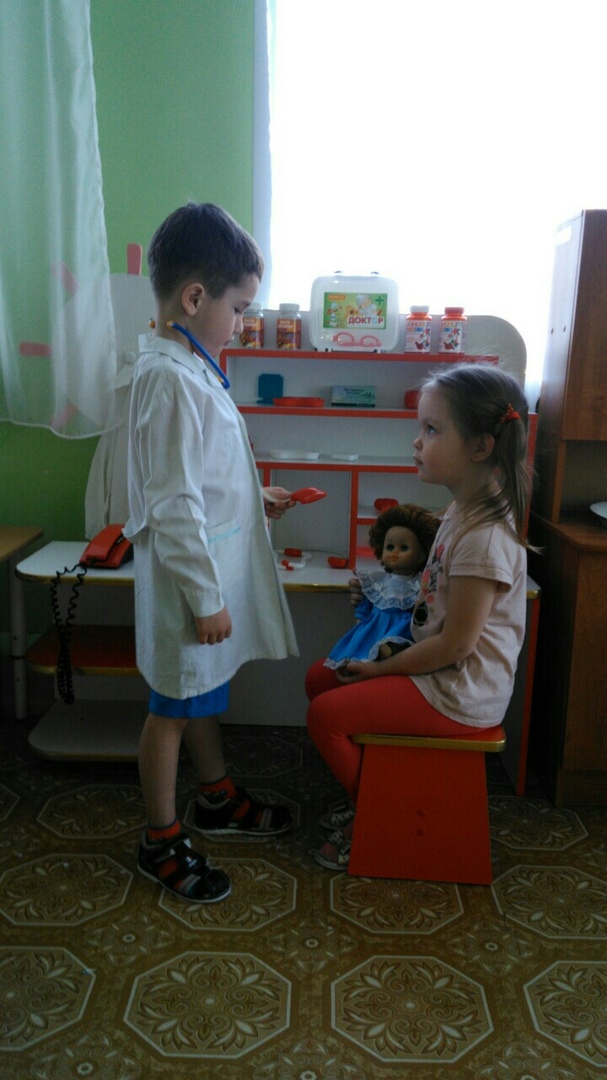 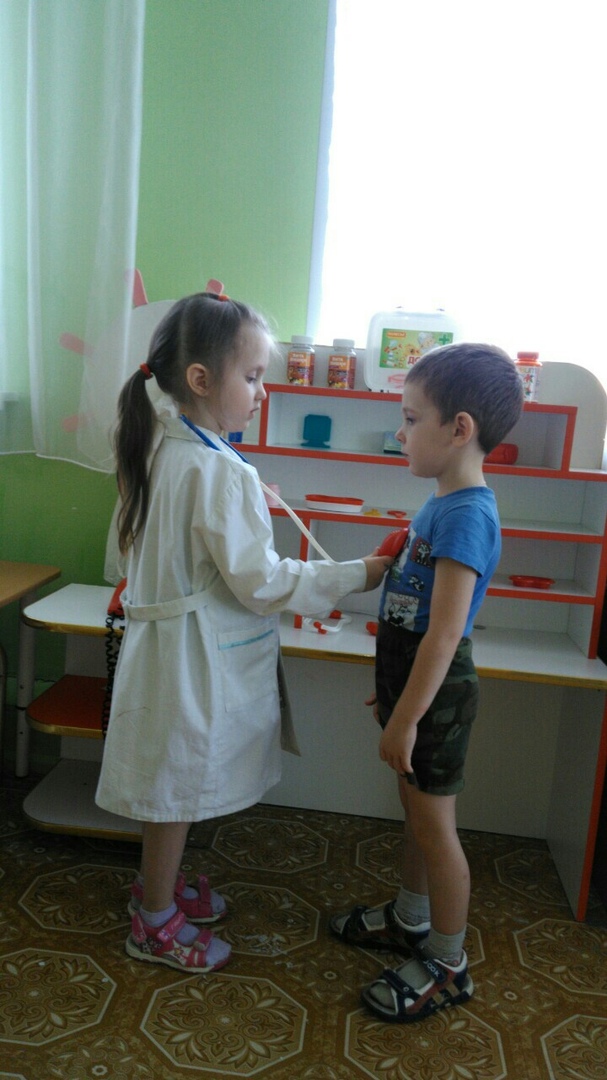 ЗНАКОМСТВО С ПРОФЕССИЕЙ «ПОВАР»
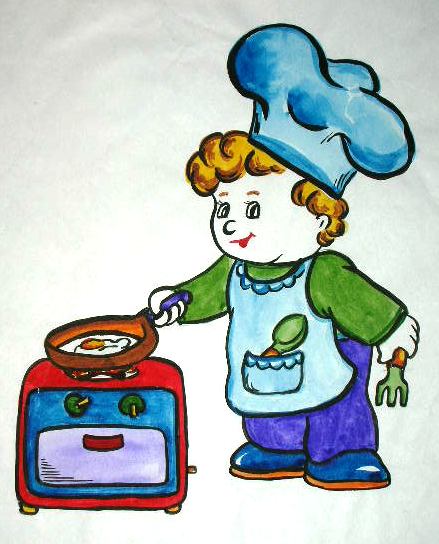 Ходит в белом колпаке,
С поварешкою в руке.
Он готовит нам обед:
Кашу, щи и винегрет.
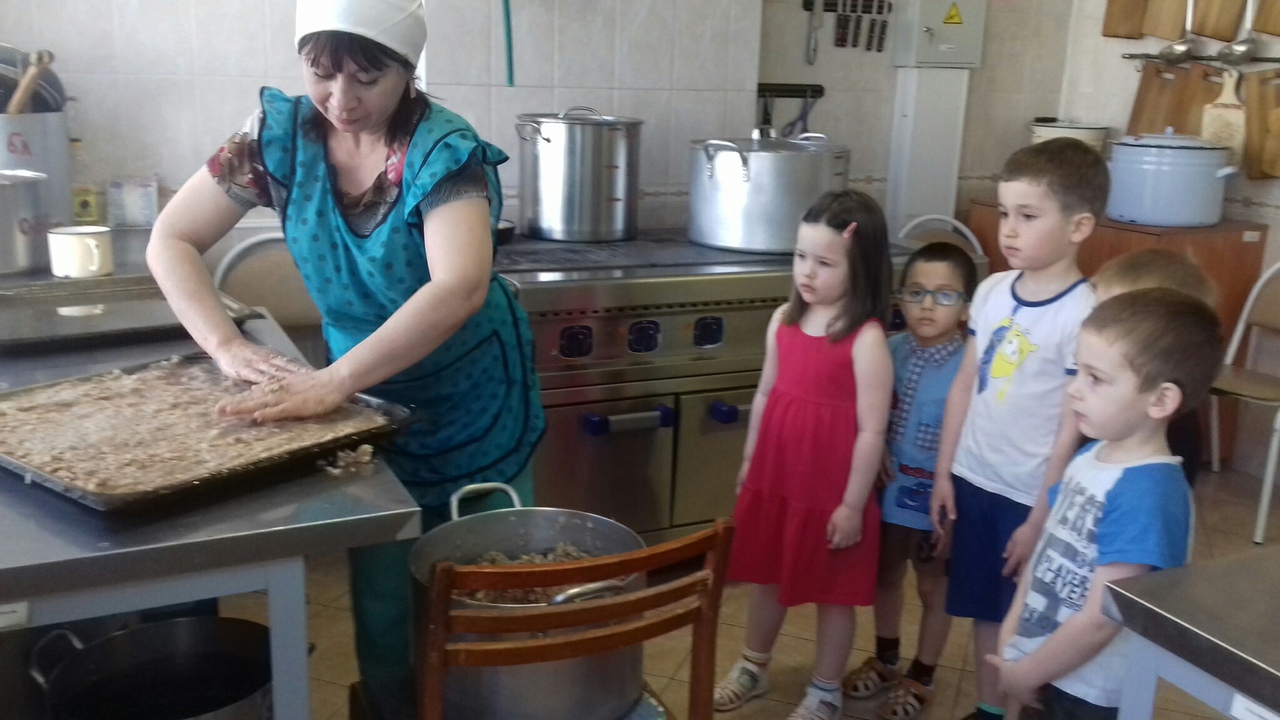 Знакомство с профессией «Помощник воспитателя»
Помощник воспитателя -
 Работа очень простая.
 А ведь всего лишь няня я,
 И малыши - мои друзья.
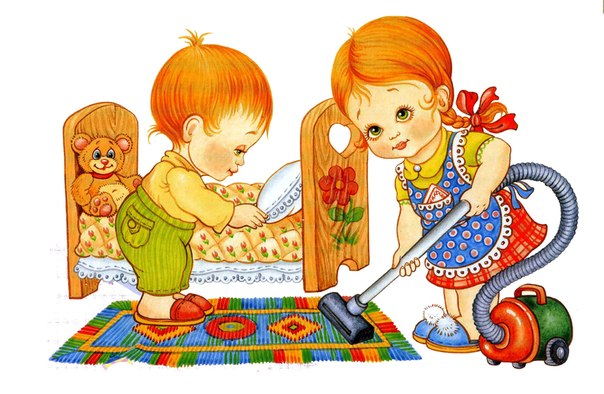 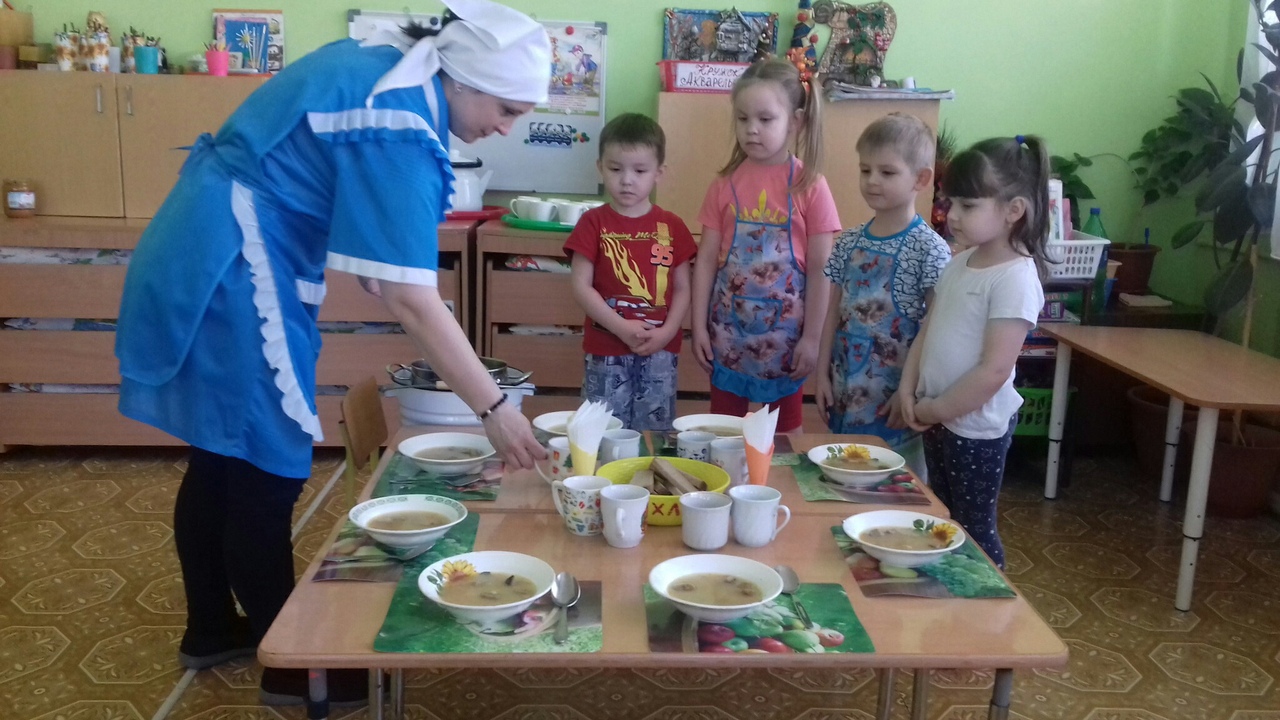 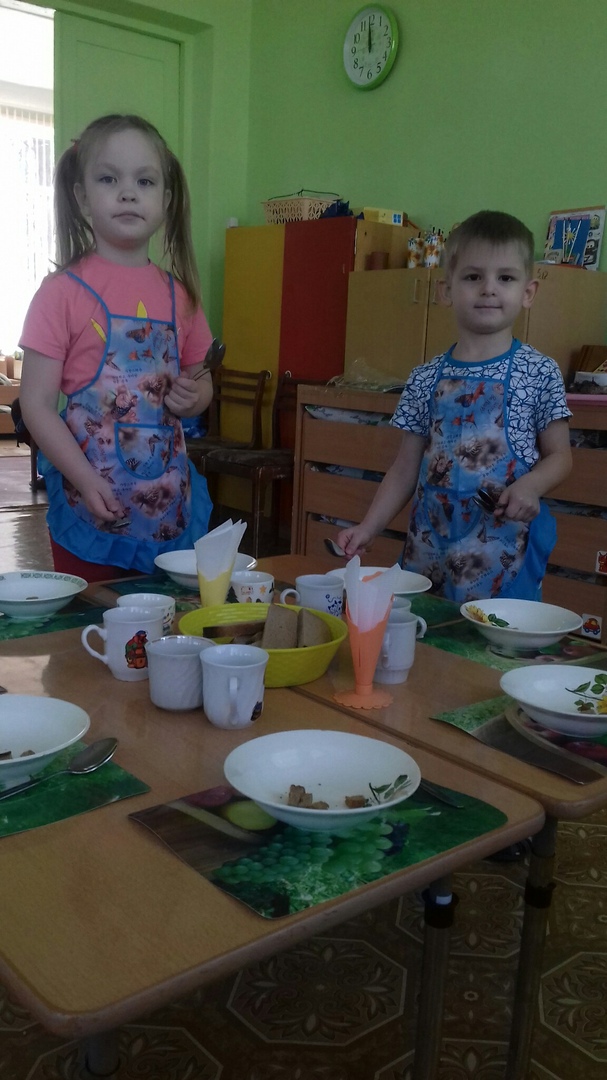 ЗНАКОМСТВО С ПРОФЕССИЕЙ «ПРАЧКА»
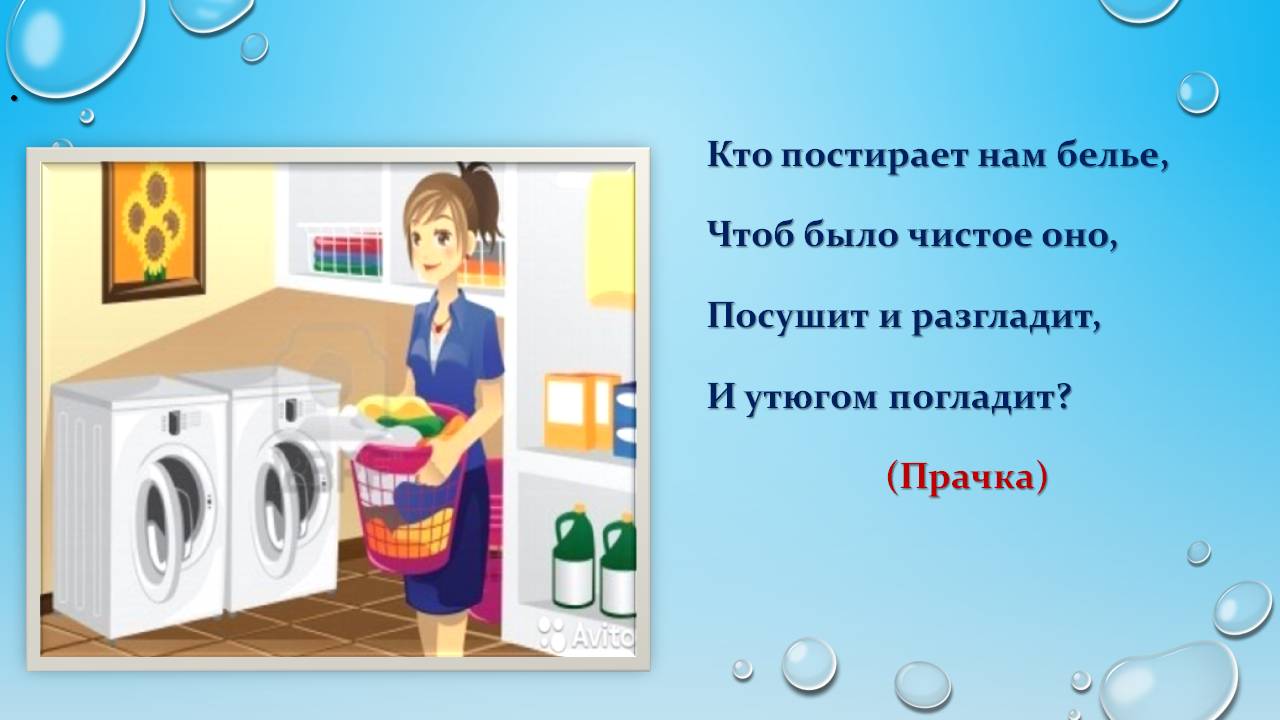 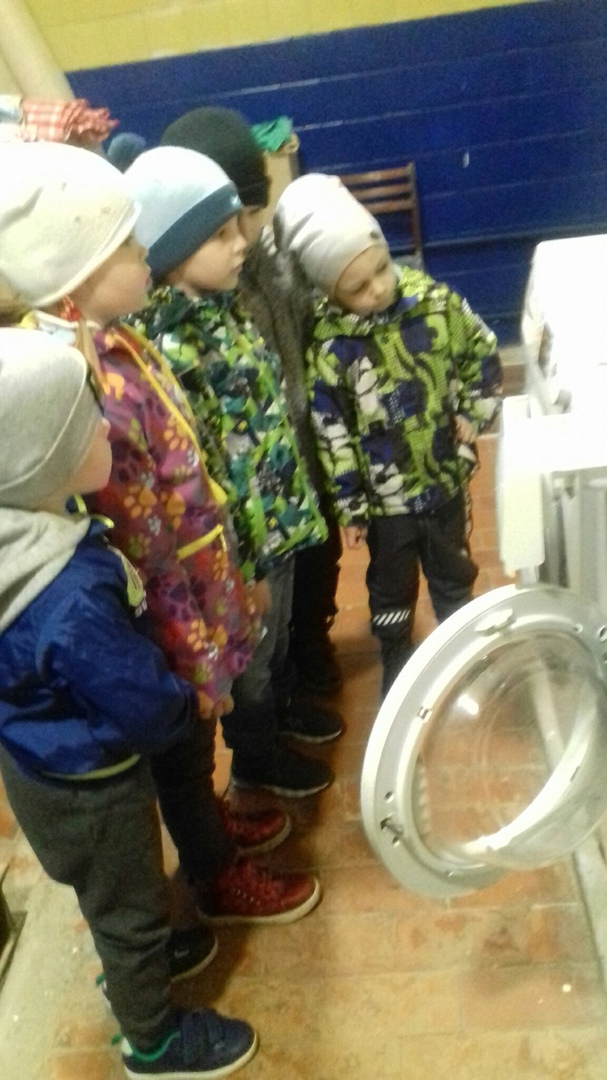 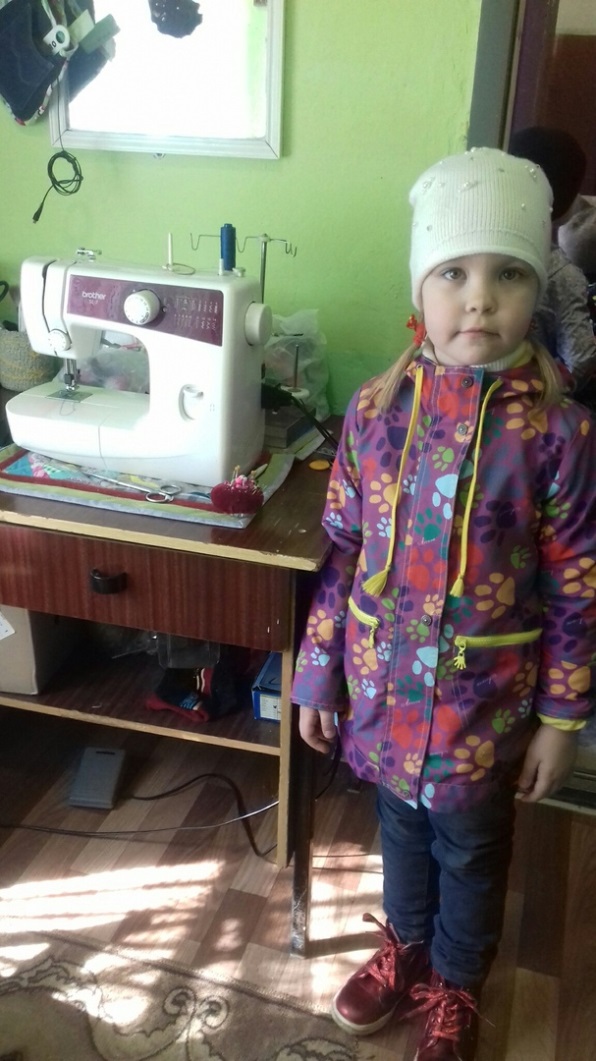 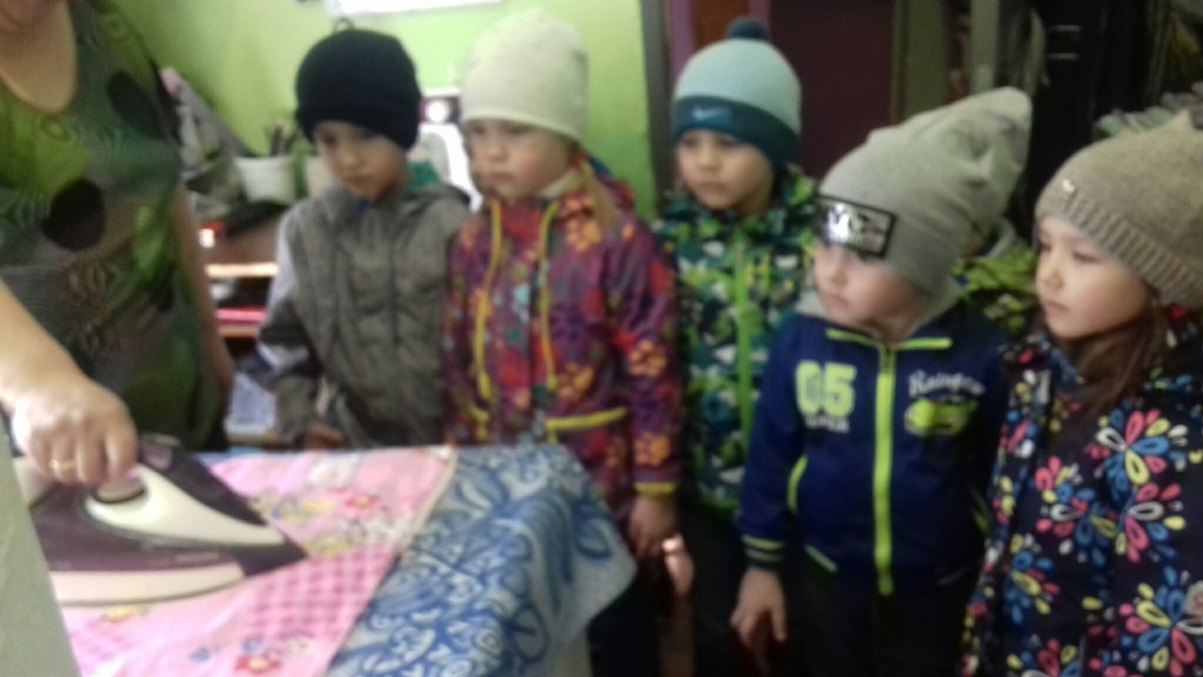 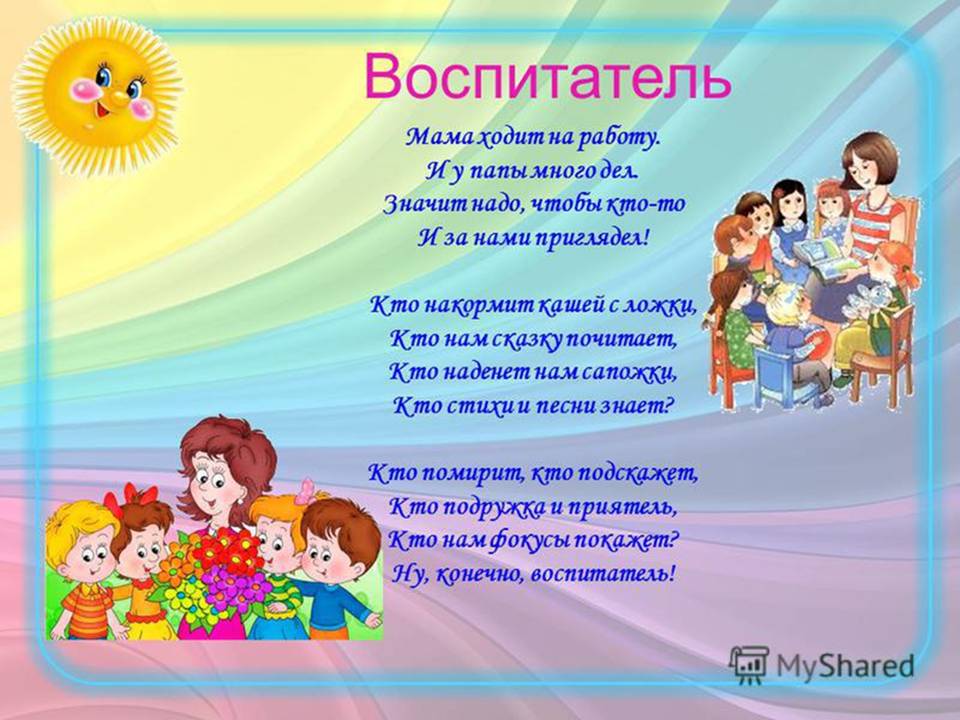 Знакомство с профессией воспитатель
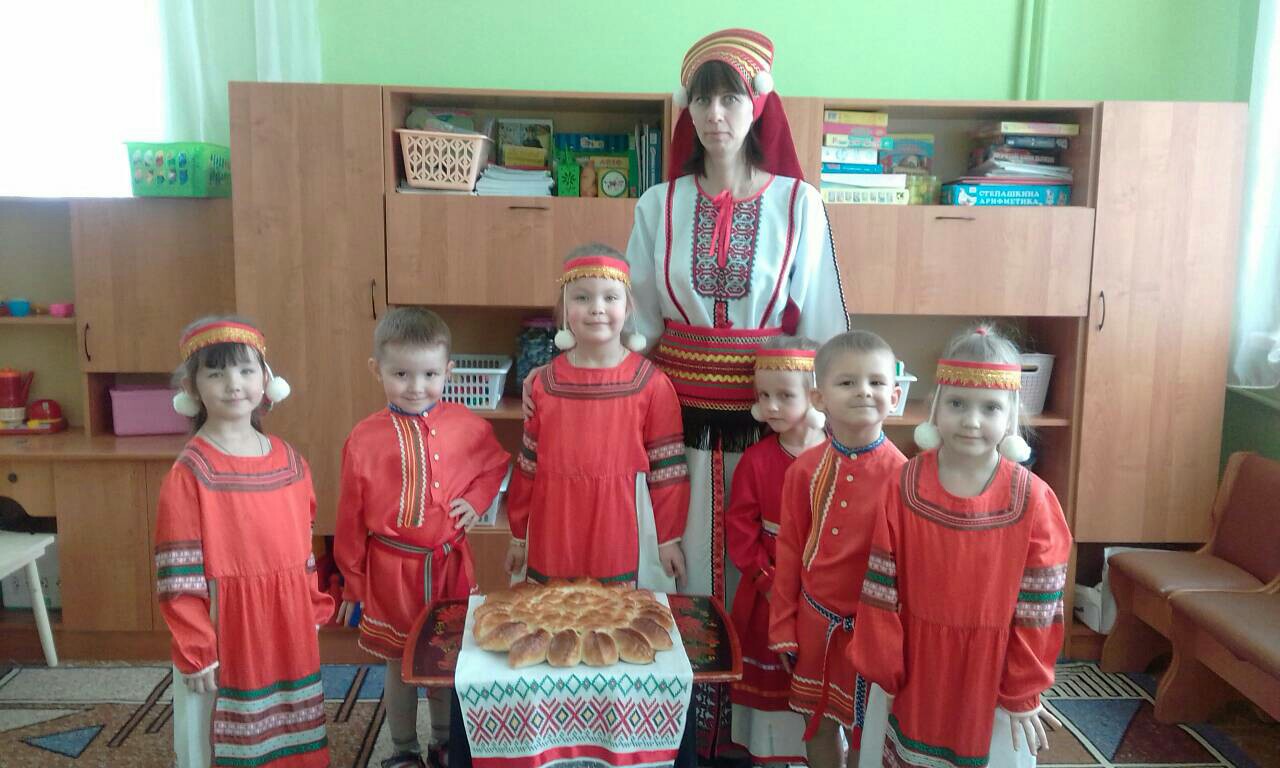 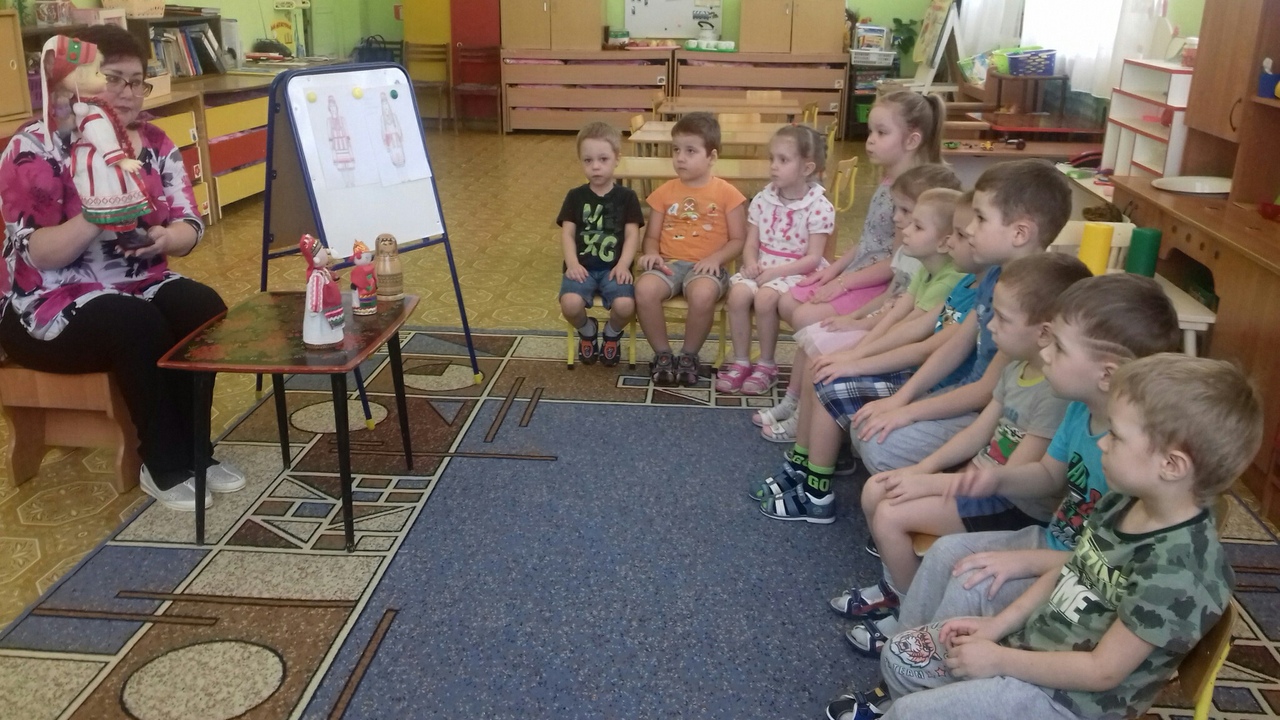 Знакомство с профессией   «Дворник»
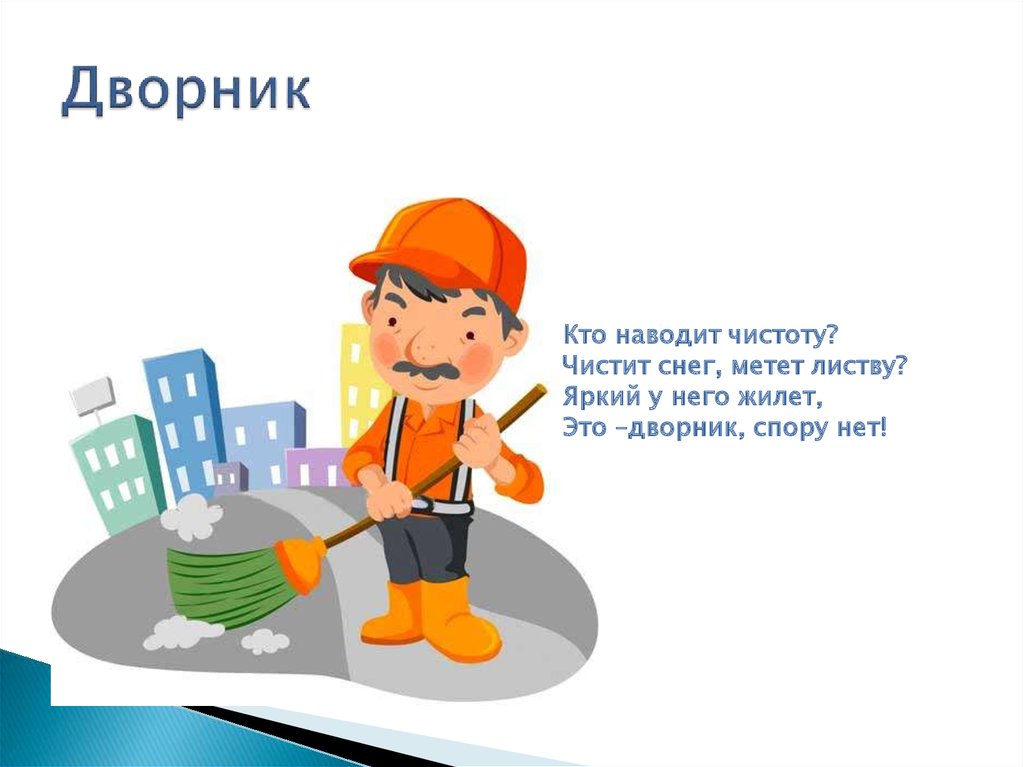 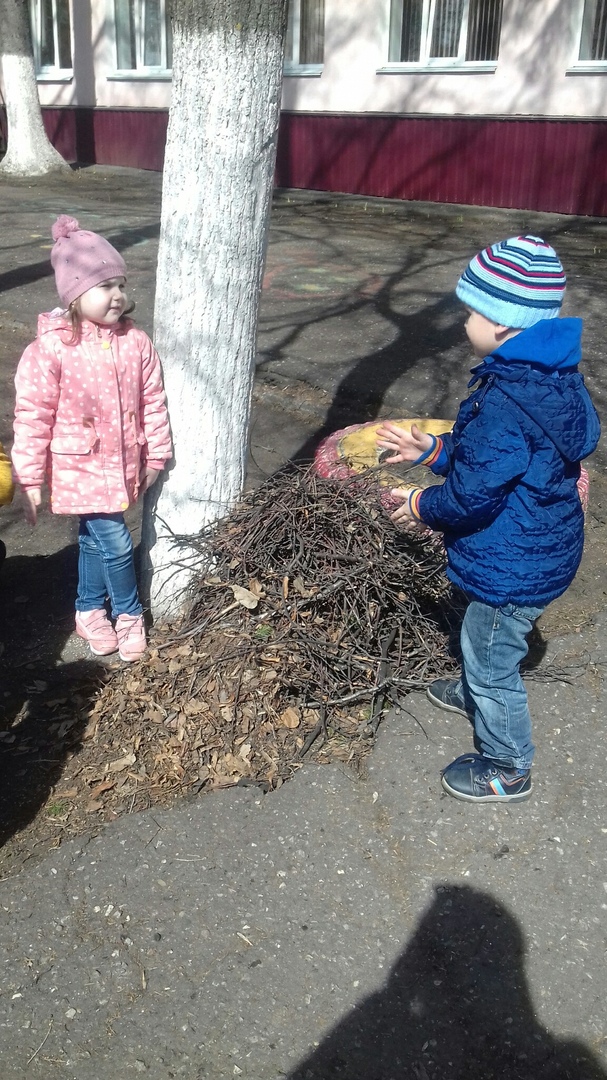 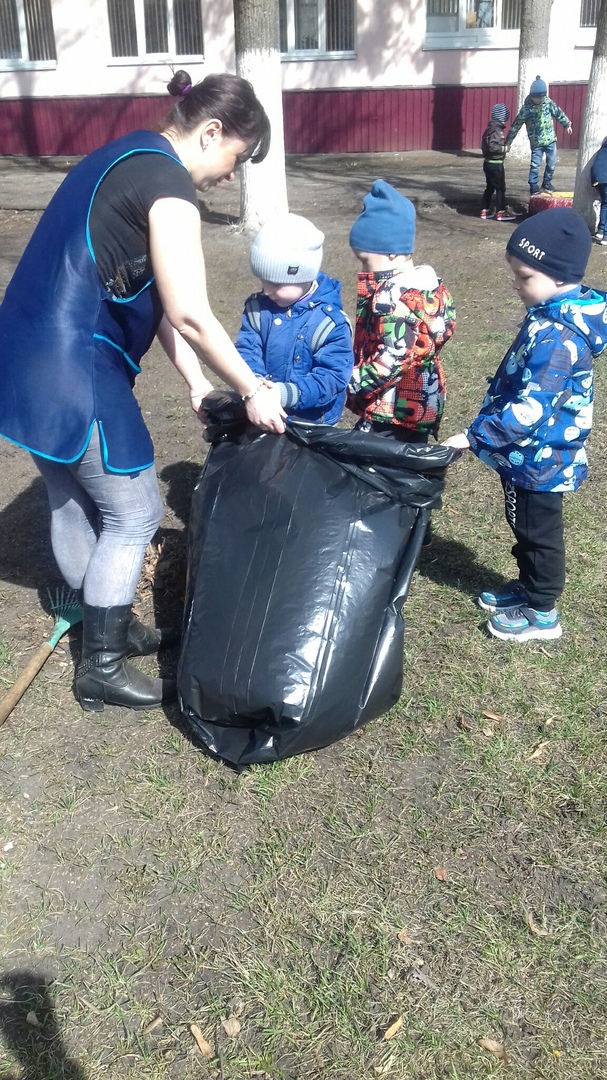 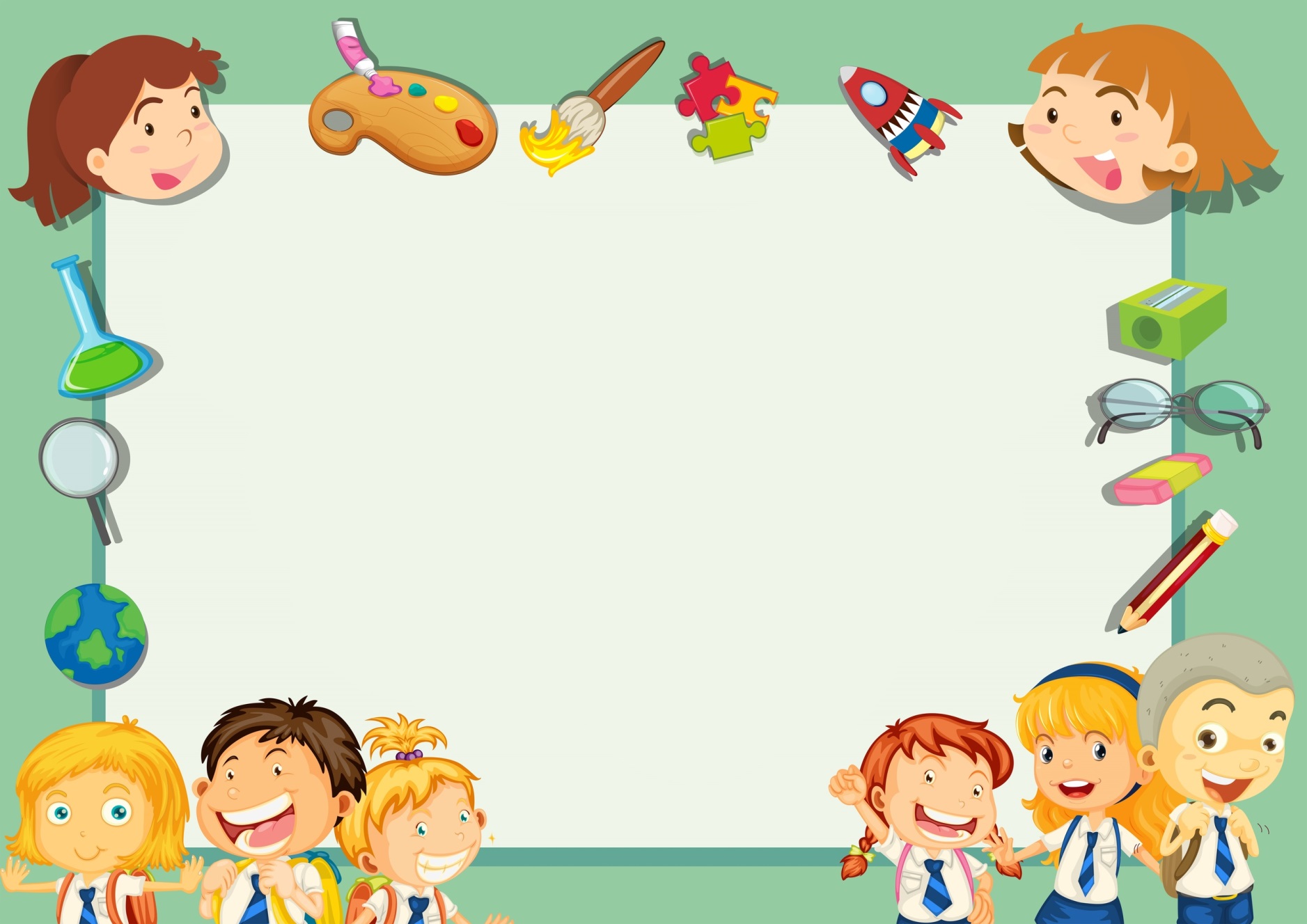 спасибо